Les sorties scolaires
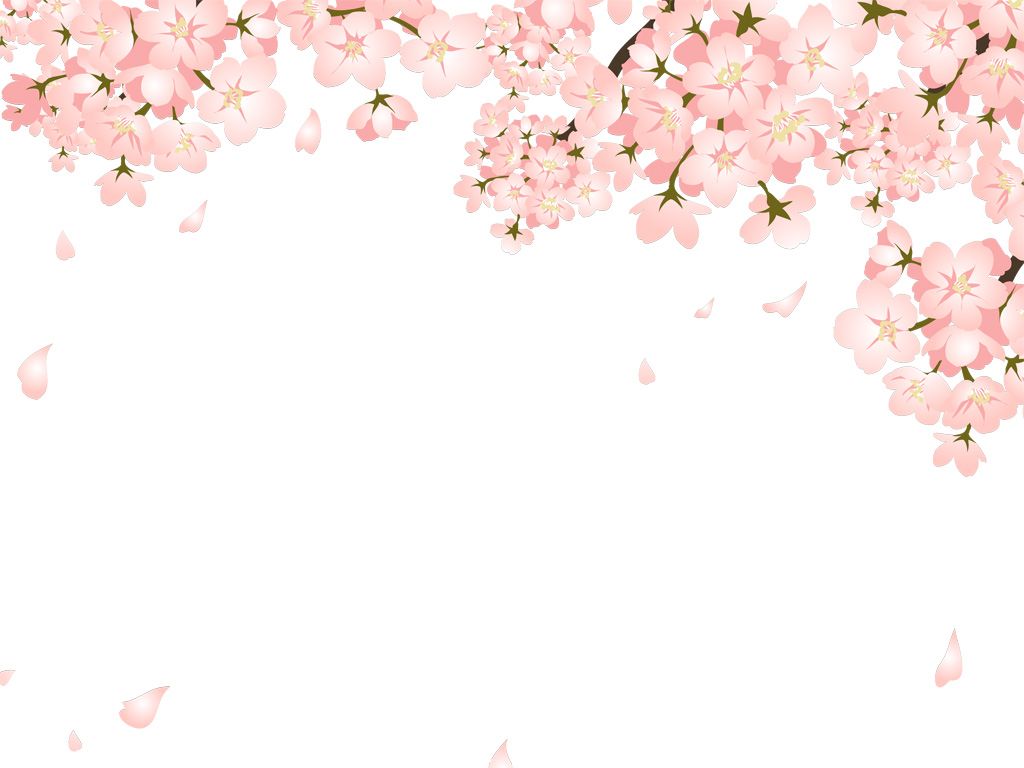 CIRCULAIRE N° 99-136 DU 21 SEPTEMBRE 1999 et Circulaire n° 2013-106 du 16-7-2013 relative au transport et encadrement des élèves dans le cadre des sorties et voyages scolaires dans les premier et second degrés


Les sorties organisées pendant les horaires habituels de la classe et ne comprenant pas la pause du déjeuner sont obligatoires pour les élèves. Les autres sorties sont facultatives. Dans ce cas, la souscription d'une assurance (RC et IA) est exigée.


Les sorties scolaires relèvent de trois catégories : 

* 1ère catégorie : Les sorties scolaires régulières, correspondant aux enseignements réguliers, inscrits à l'emploi du temps et nécessitant un déplacement hors de l'école. 
Ces sorties sont autorisées par le directeur d'école. 

* 2ème catégorie : Les sorties scolaires occasionnelles sans nuitée, correspondant à des activités d'enseignement sous des formes différentes et dans des lieux offrant des ressources naturelles et culturelles, même organisées sur plusieurs journées consécutives sans hébergement, relèvent de cette catégorie. 
Ces sorties sont autorisées par le directeur d'école. 
Dans tous les cas, les parents doivent être précisément informés des conditions dans lesquelles les sorties sont organisées. S'agissant des sorties facultatives, c'est-à-dire les sorties occasionnelles comprenant la pause du déjeuner ou dépassant les horaires habituels de la classe et les sorties avec nuitée(s), l'enseignant informe au plus tôt les personnes exerçant l'autorité parentale du projet de sortie. À cette fin, il leur adresse une note d'information précisant les modalités d'organisation de la sortie (dont les horaires et le lieu de départ et de retour) et comportant un formulaire d'autorisation de participation d'un élève mineur à une sortie ou un voyage scolaire à caractère facultatif. Pour qu'un enfant participe à une sortie scolaire à caractère facultatif, l'accord d'un seul parent suffit, l'accord de l'autre parent
étant présumé quelle que soit sa situation matrimoniale. Cependant, l'accord des deux parents est nécessaire lorsque l'institution scolaire est informée d'un désaccord entre les détenteurs de l'autorité parentale et lorsque l'enfant fait l'objet d'une interdiction de sortie du territoire.

* 3ème catégorie : Les sorties scolaires avec nuitée(s), qui permettent de dispenser les enseignements, conformément aux programmes de l'école, et de mettre en œuvre des activités dans d'autres lieux et selon d'autres conditions de vie. 
Ces sorties sont autorisées par l'inspecteur d'académie, directeur des services départementaux de l'éducation nationale.


Un enseignant en service ne peut transporter dans un véhicule personnel des élèves d'une école.
L’ encadrement en maternelle
Les objectifs:
Les sorties scolaires contribuent à donner du sens aux apprentissages en favorisant le contact direct avec l'environnement naturel ou culturel. Les activités pratiquées à l'occasion d'une sortie scolaire viennent nécessairement en appui des programmes. Elles peuvent être un moyen de découverte de l'environnement par l'approche sensorielle d'un milieu ou d'un lieu, la rencontre de personnages, l'étonnement et le dépaysement, la stimulation de la curiosité. Le besoin de comprendre et de communiquer s'en trouve activé. La pratique d'activités physiques et sportives variées permet d'éprouver ses capacités et de conquérir une plus grande aisance corporelle et une plus grande confiance en soi. Elles tendent à compenser les inégalités sociales et culturelles en contribuant ainsi à l'éducation à la citoyenneté.
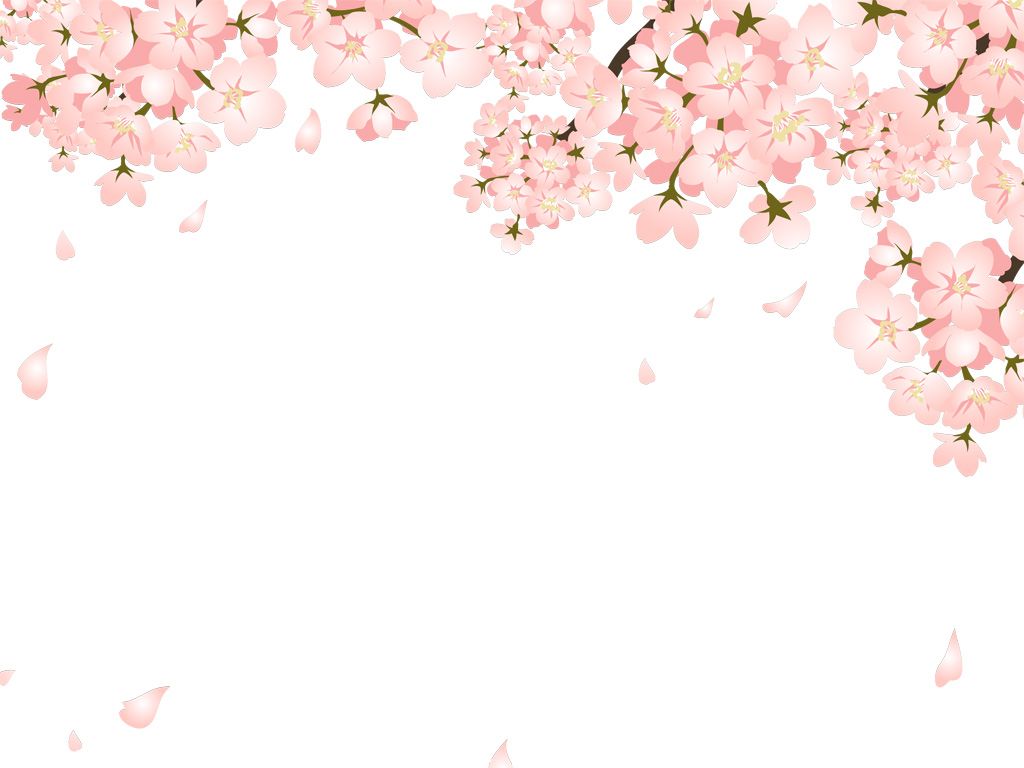